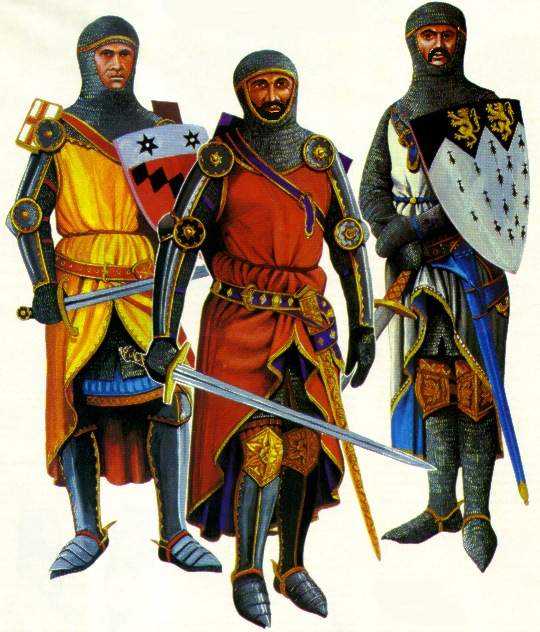 Урок № 13
Рыцарство
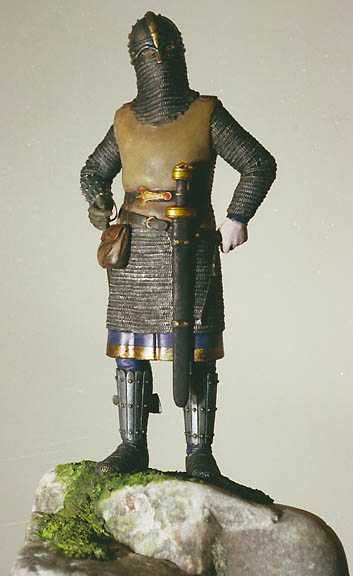 Цели урока:
Познакомиться с условиями жизни класса феодалов
Выяснить, как феодалы поддерживали своё господство над зависимыми крестьянами, какие моральные нормы существовали у феодалов

Новые слова: замок, рыцарь, донжон, паж, латы, палица, кольчуга, забрало, герольд, турнир, герб, девиз, рыцарская честь
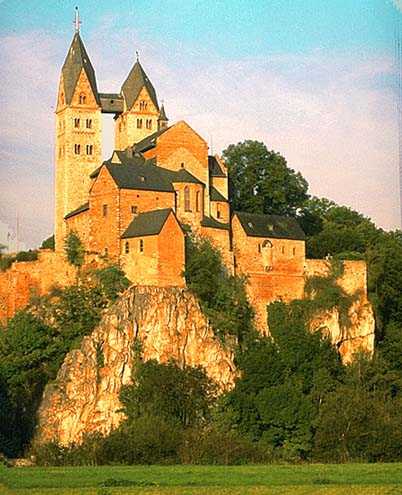 План урока:
Вступительное слово учителя
Выступления учащихся:

В замке феодалов
Снаряжение рыцаря
Развлечения рыцарей
Ценности рыцарей

Закрепление изученного материала
Д/з
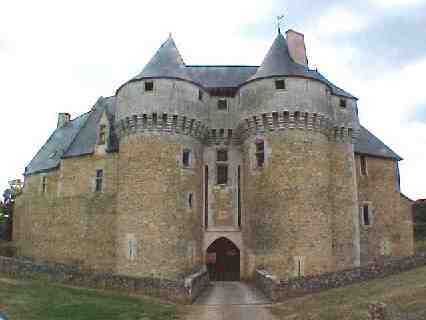 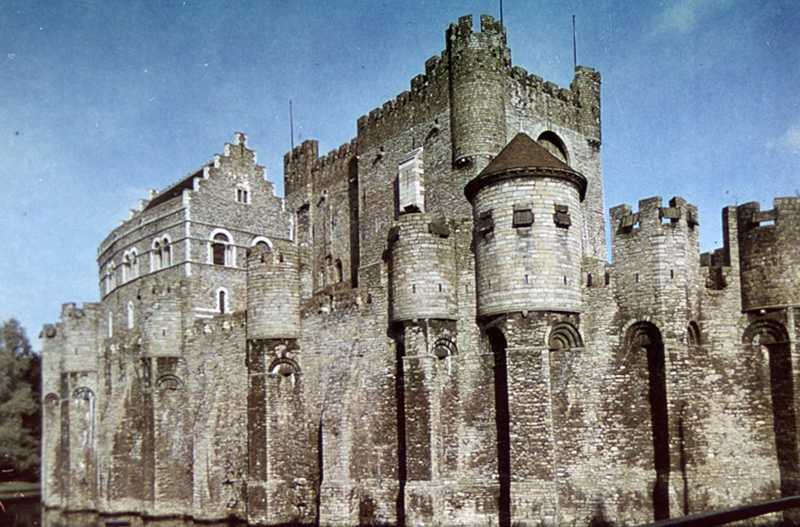 Замки феодалов
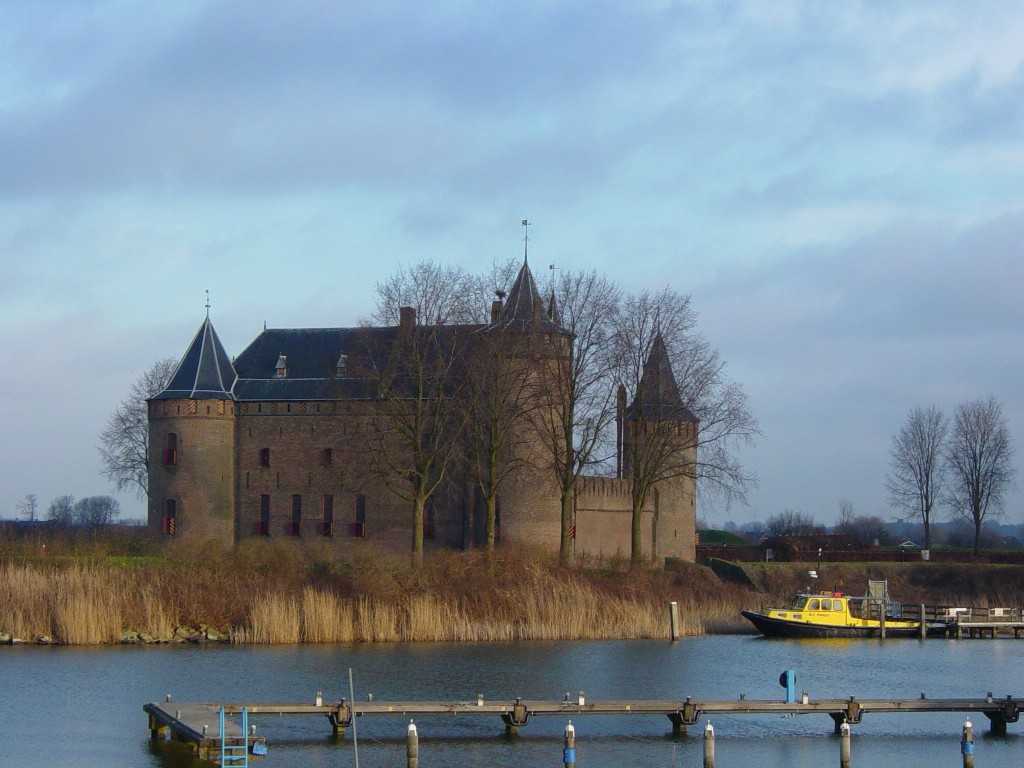 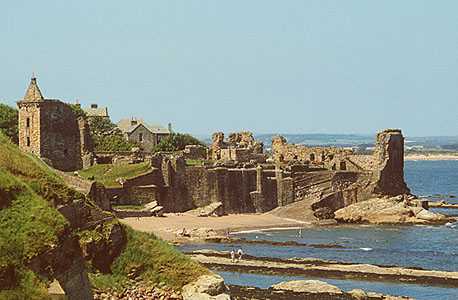 Рыцарские замки
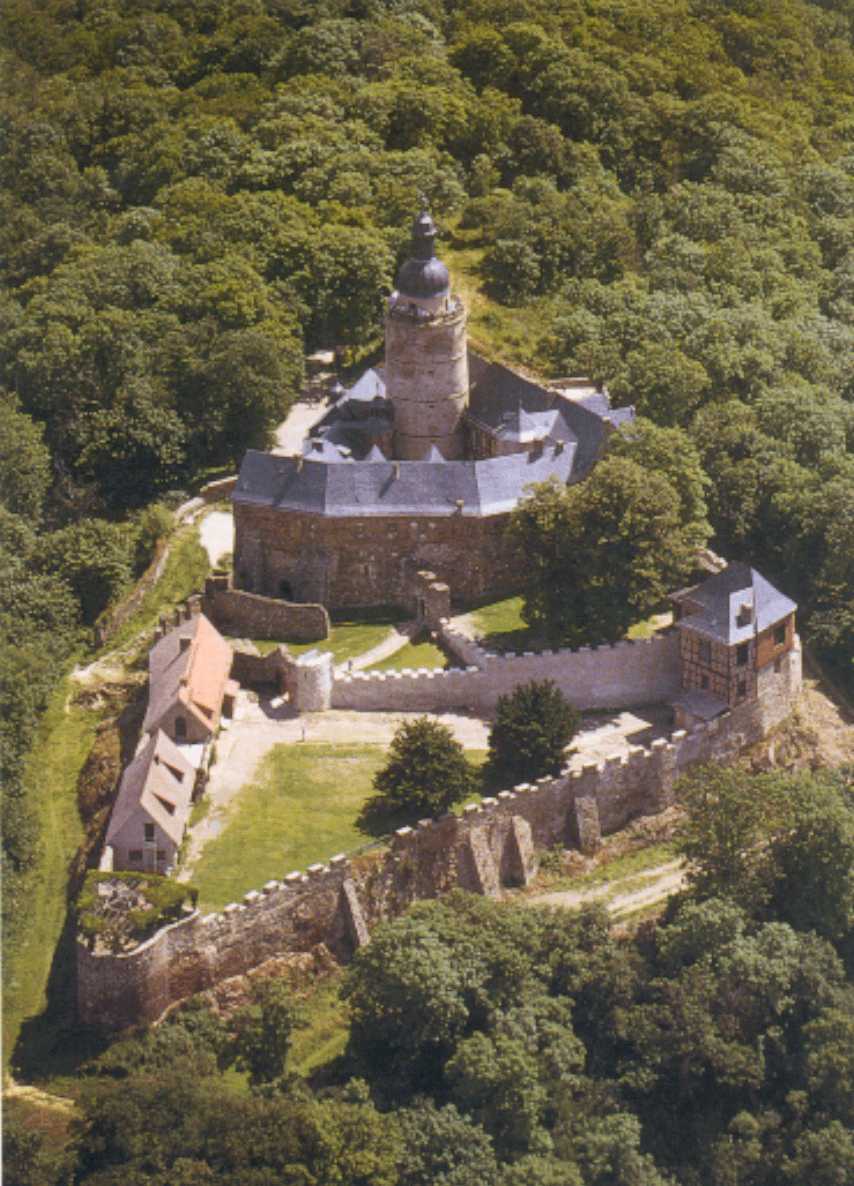 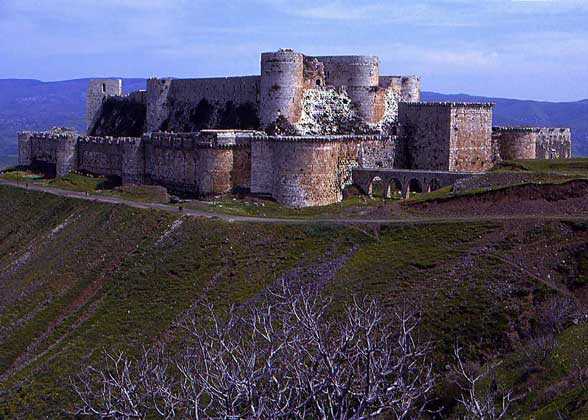 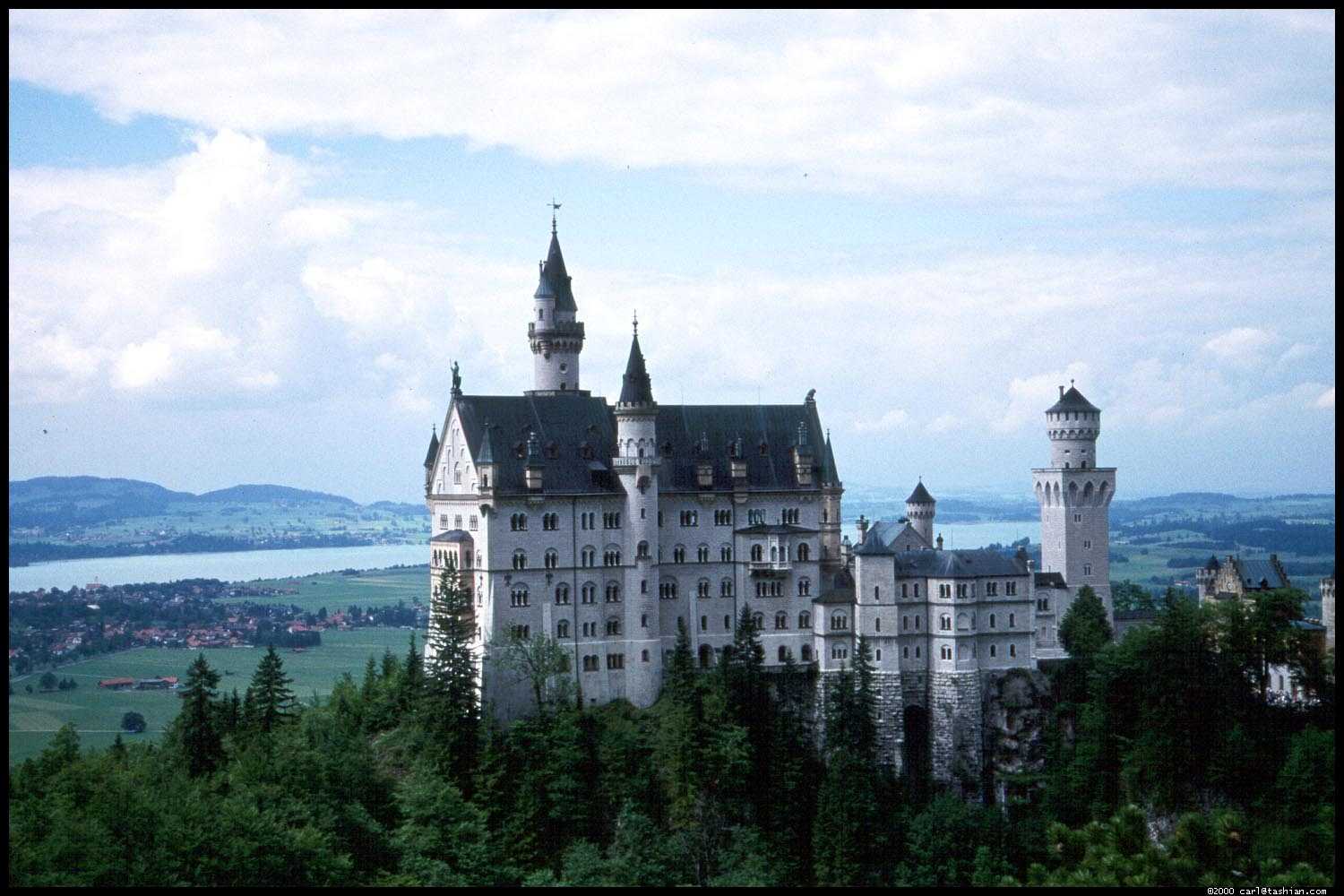 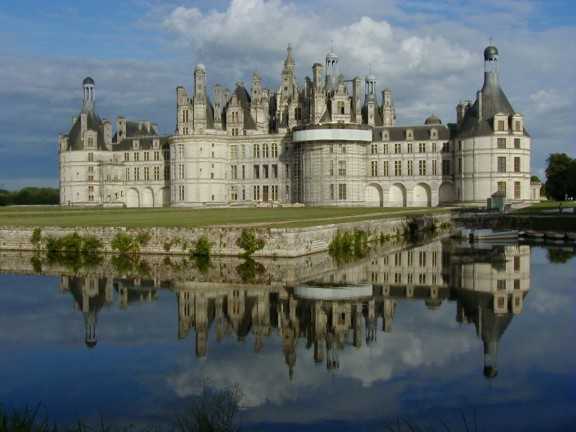 Средневековые замки
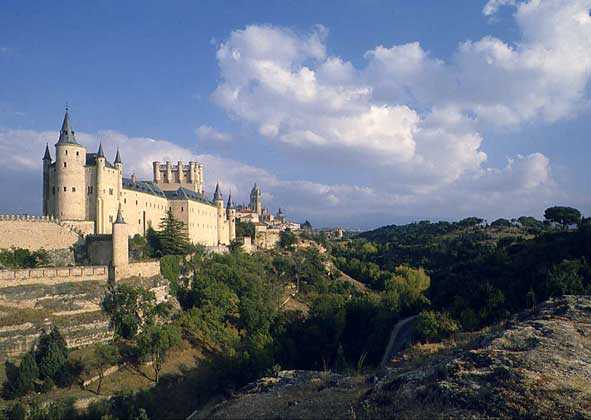 Замок в шато-гайяр (Франция) и его схема.
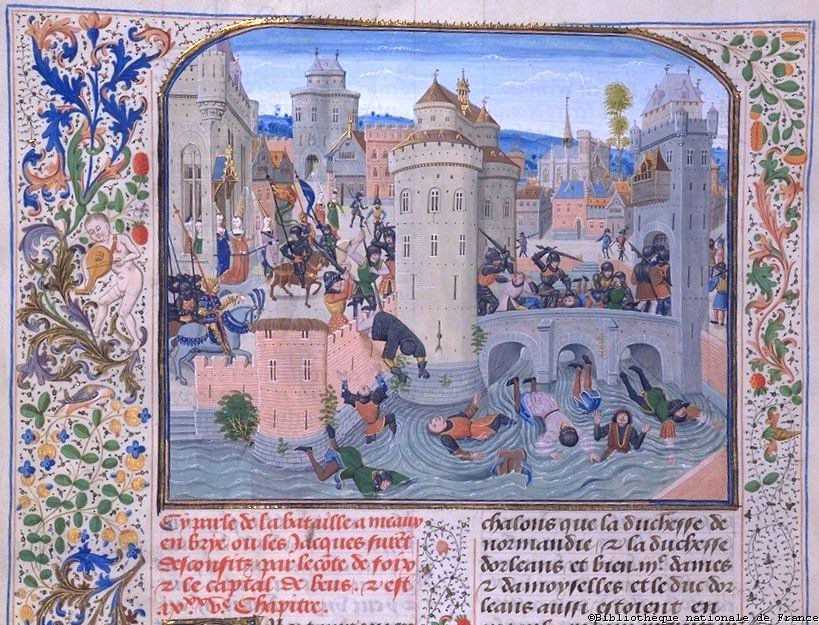 Штурм замков
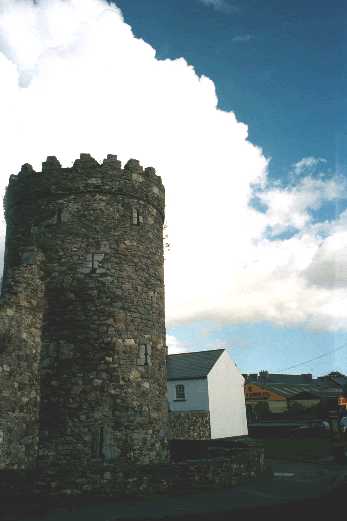 Донжоны – самые укреплённые башни замков
Внутренний вид замка
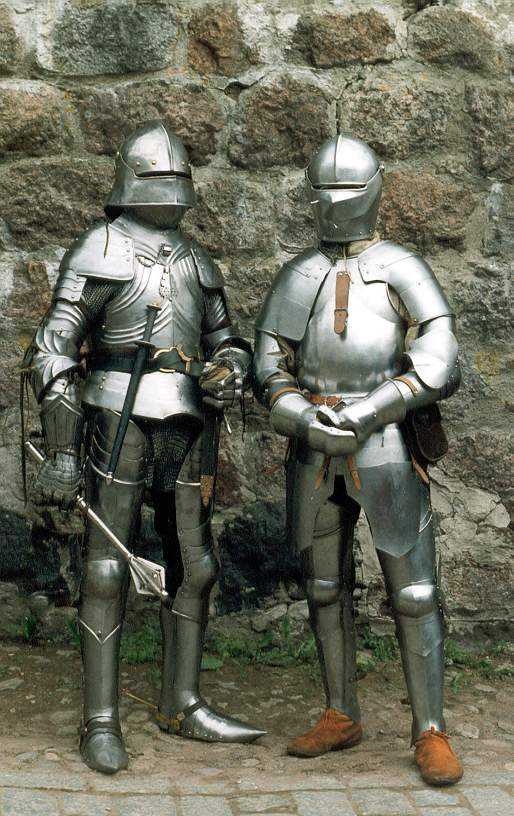 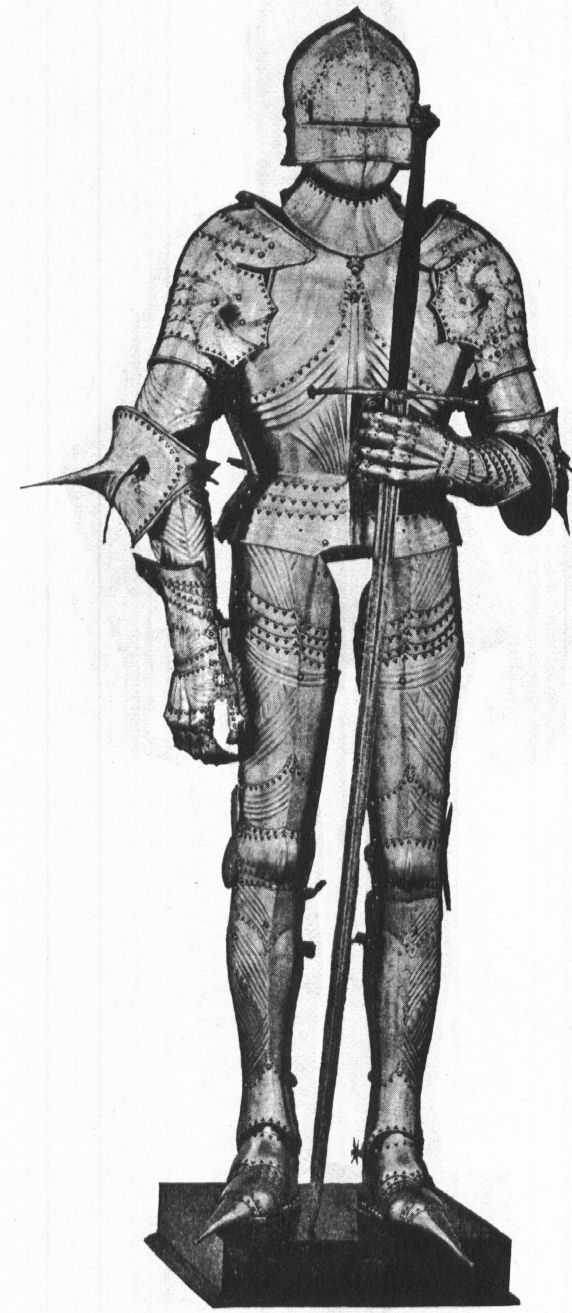 Рыцари
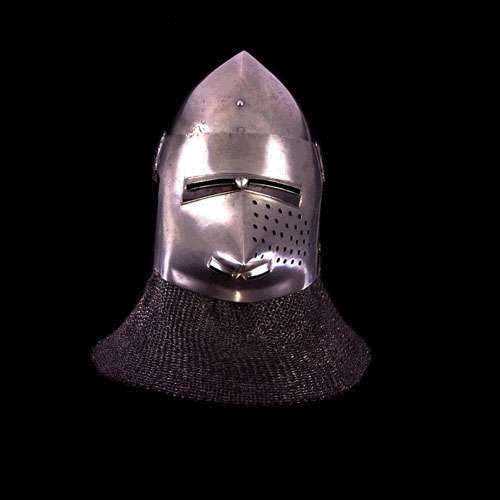 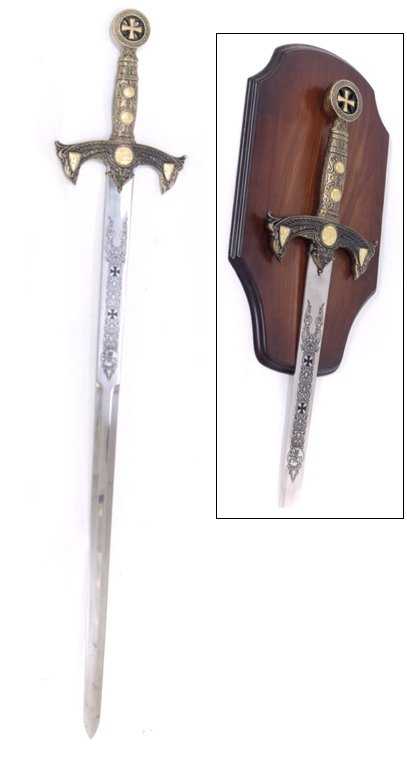 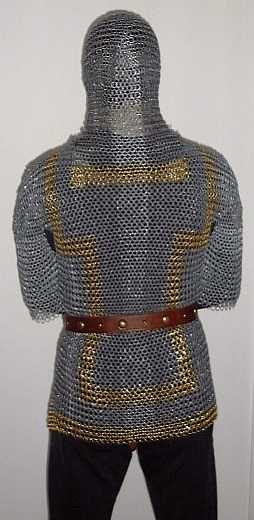 Доспехи рыцарей
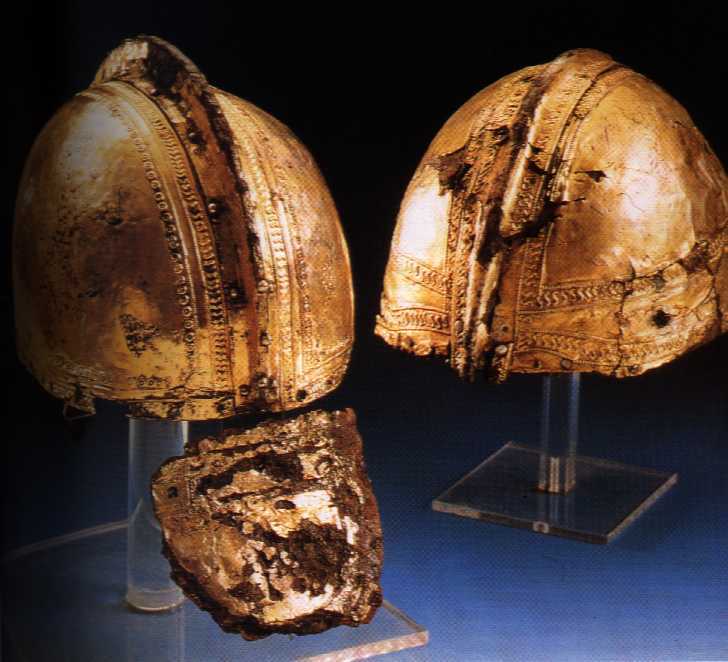 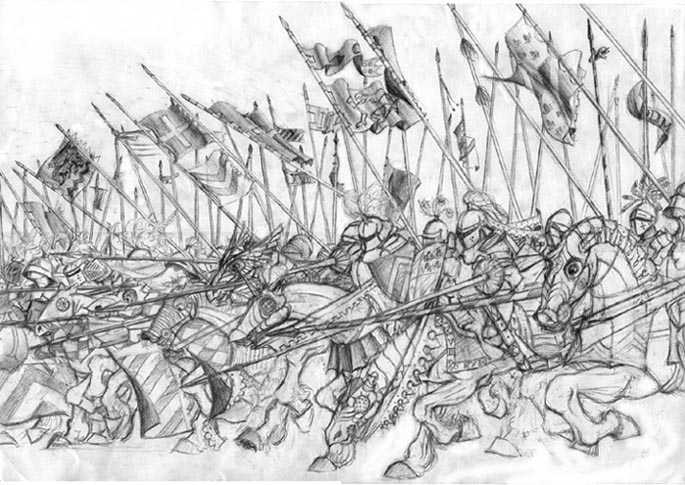 Рыцари в бою
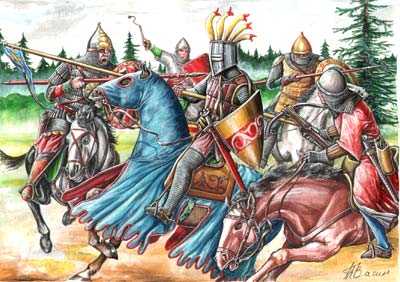 Жонглёр
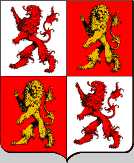 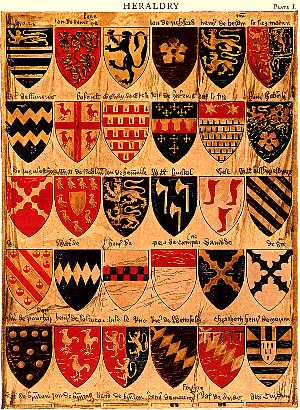 Рыцарские Гербы
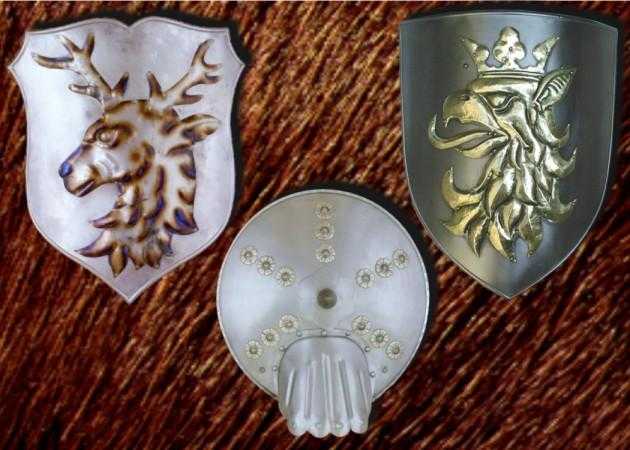 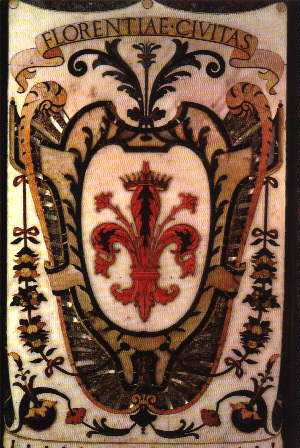 Домашнее задание:
П. 7, нарисовать рисунки по теме, 
   составить рассказ «День феодала» (по желанию)
Герб Флоренции